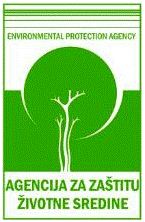 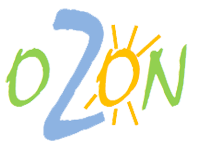 Uloga Arhus centara u kontekstu primjene zakona o SEA i EIA
Bečići, 19.11.2013. godine
ARHUS CENTRI CRNE GORE
-Podgorica – Agencija za zaštitu životne sredine;
Nikšić – Ekološki pokret ,,OZON“
Berane – Regionalna kancelarija Agencije za zaštitu životne sredine
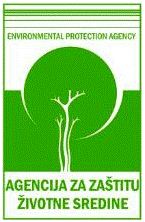 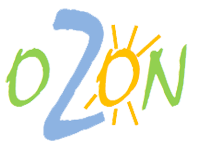 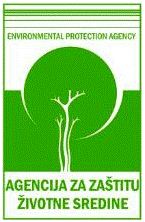 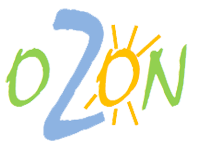 MISIJA ARHUS CENTARA
Mi smo tu:
da javnost bude pravovremeno i adekvatno informisana;
da olakšamo zainteresovanoj javnosti i omogućimo da suštinski učestvuje u procesu donošenja odluka;
Da upoznamo zainteresovanu javnost da ima pravo na pravnu zaštitu u slučaju povrede garantovanih prava koje se tiču životne sredine;
I STUB INFORMISANJE
Obavještavanje javnosti putem web sajta www.arhuscentri.me;
Informacije se šire i putem popularnih društvenih mreža facebook i twitter;  
E-lista medija   media@arhuscentri.me ;
Opština Nikšić – e-grupa OtvOreni Niksic;
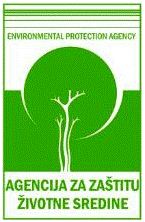 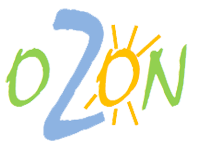 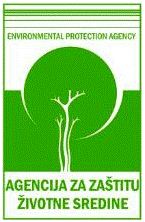 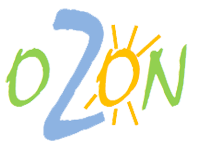 II STUB UČEŠĆE U DONOŠENJU ODLUKA
Javni uvid;
Javne konsultacije;
Sistematizacija komentara i izvještavanje;
Arhus centar Nikšić predlaže i članove kandidate za Komisije iz redova ekoloksih NVO i Univerzitet
Arhus centar Nikšić vrši i monitoring sprovođenja procedura;
III STUB PRAVO  NA PRAVNU ZAŠTITU
Najslabija infrastruktrura jer Zakon o besplatnoj pravnoj pomoći nije pitanjima životne sredine dao veliki značaj;

Arhus centar Nikšić ima uspostavljenu saradnju sa advokatskom kancelarijom oko Upravnih sporova;
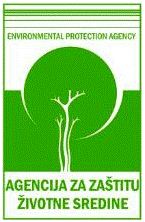 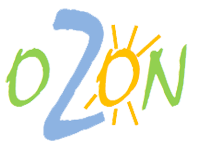 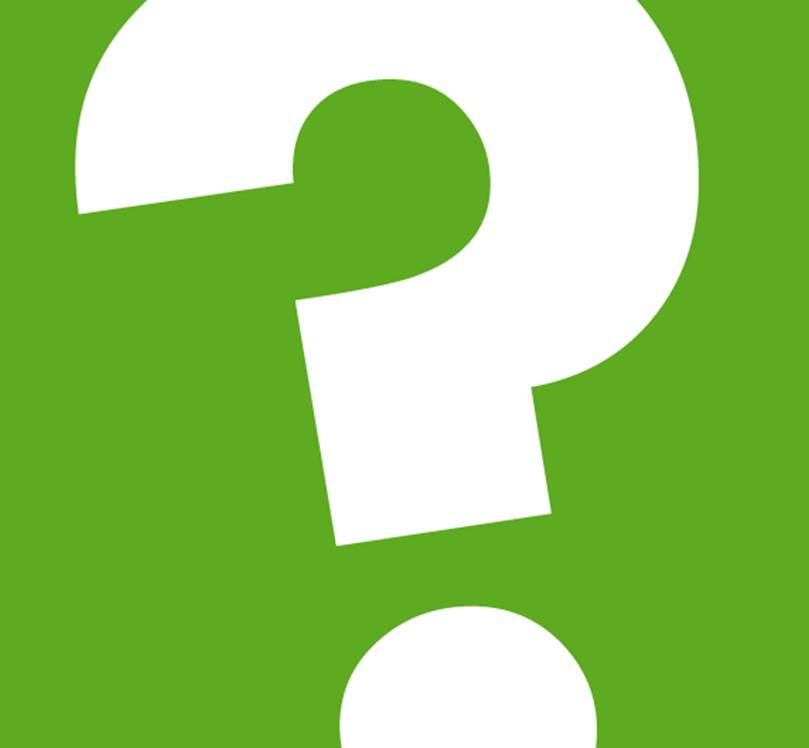 PITANJA
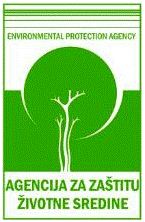 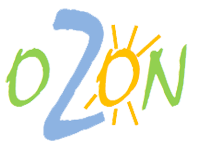 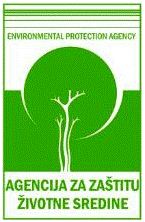 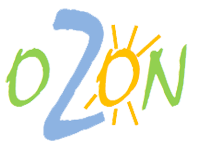 HVALA NA PAŽNJI
nikola.golubovic@epa.org.me
aleksandar.perovic@ozon.org.me 

www.arhuscentri.me